Клиника ОНМК. Тактика врача первичного звена на догоспитальном этапе и в период восстановления.
27.03.2024г.
г. Курган
Эпидемиология ОНМК
Инсульт — преобладающая причина инвалидизации  населения. По данным Национального регистра инсульта, 31% пациентов, перенесших инсульт, нуждаются в посторонней помощи для ухода за собой, 20% не могут самостоятельно ходить. Лишь 8% выживших пациентов могут вернуться к прежней работе. 
С повторным инсультом сталкивается 21% из болевших ранее.
Этиология и патогенез
Наиболее важные этиологические факторы, приводящие к развитию ТИА и инсульта являются:
Атеросклероз 
Артериальная гипертензия 
Сочетание АГ и атеросклероза, которое встречается намного чаще, чем изолированные случаи АГ  либо атеросклероза.
Сахарный диабет – заболевание приводящее к поражение артерий мелкого и среднего калибра.
Заболевания сердца (инфаркты миокарда, сердечные аритмии, пороки клапанного аппарата) – которые приводят к развитию кардиоэмболического типа инсульта.
Аномалии развития сосудистой стенки и сосудов( аневризмы сосудов головного мозга, артериовенозные мальформации) которые провоцируют развитие ВМК, САК.
Острые нарушения мозгового кровообращения
Переходящие нарушения мозгового кровообращения
Инсульты
Ишемический инсульт
Геморрагический инсульт
Комбинированный (смешанный)
Транзиторная ишемическая атака
Острая гипертоническая энцефалопатия
Внутримозговые кровоизлияния
Субарахноидальные кровоизлияния
Сочетанные кровоизлияния
Субдуральные и эпидуральные гематомы
В развитие инсульта по геморрагическому типу принимают участие 2 механизма: разрыв патологически аномального сосуда, а также диапедез вследствие повышенной проницаемости сосудистой стенки с последующим развитием механизма эксайтотоксичности.
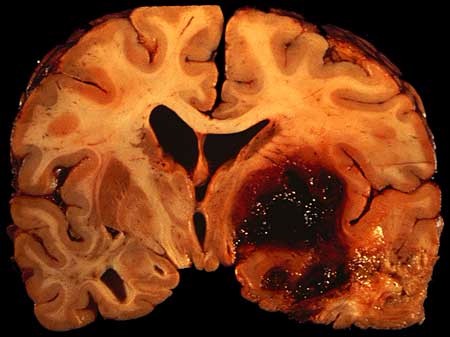 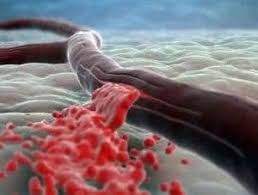 Согласно МКБ-10, ОНМК относятся к рубрике «Цереброваскулярные болезни» I60 – I64:
I60 Субарахноидальное кровоизлияние
I61 Внутримозговое кровоизлияние
I62 Другое нетравматическое внутримозговое кровоизлияние
I63 Инфаркт мозга
I64 Инсульт, неуточненный как кровоизлияние или инфаркт
Клинические проявления
Инфаркт мозга: острое начало, чаще в ночное время; возраст более 50 лет; со стороны органов дыхания без особенностей, АД (возможны различные варианты, чаще гипертензия); нарушение сознания в виде оглушения, сопор, реже коматозное состояние; редко двигательное возбуждение; рвота редкое явление (2-5%); судорожный синдром редко; менингеальные симптомы редкие;  патологические симптомы односторонние, соответствующие противоположной стороне.
Внутримозговое кровоизлияние: возраст развития около 45-60лет; сопутствующие заболевания в анамнезе – артериальная гипертензия, длительно существующая с кризовыми течениями; начало случая внезапное, чаще днем после физического или психоэмоционального напряжения; дыхание храпящее; выраженная АГ; нарушение сознания вплоть до комы; присутствует двигательное возбуждение; в 70% присутствует рвота; судорожный синдром в 50% случаев; менингеальные симптомы положительные; патологические симптомы контрлатеральные либо двусторонние.
Субарахноидальное кровоизлияние: острейшее развитие интенсивной головной боли по типу удара ножа; тошнота; рвота; частое развитие судорожного синдрома; появление менингеальных знаков (Бехтерева, Кернига, ригидности затылочных мышц и т.д.); вегетативные расстройства: повышение АД; гипертермия; изменения пульса(бради-,тахикардия); очаговая неврологическая симптоматика чаще отсутствует.
Диагностика
Детальный сбор анамнеза со слов пациента либо со слов родственника/очевидцев: уточнение момента наступления заболевания и при каких обстоятельствах возникла данная картина; наличие ранее подобной картины заболевания; уточнения сопутствующей патологии(коморбидности). 
Оценка общего состояния пациента и неврологического статуса
Дополнительные методы обследования: исследование АД, ЧСС, ОАК+глюкоза, ОАМ. 
При возможности проведение ранней нейровизуализации.
Оценка тяжести инсульта — шкала LAMS

Оценка лицевой мускулатуры. Попросите пациента показать зубы, поднять брови,закрыть и зажмурить глаза. Оцените симметричность болевой гримасы в ответ на болевой стимул у пациентов (при речевых расстройствах).
    0-нет асимметрии или минимальная асимметрия лица;
    1-частичный или полный паралич мимической мускулатуры в нижней трети лица с
одной стороны или полное отсутствие движений мимическое мускулатуры в верхних и нижних отделах лица с одной стороны.
Удержание рук. Руки следует вытянуть под углом 90 градусов (если пациент сидит) или 45 градусов (если пациент лежит на спине). Не допускается нанесение болевых стимулов.
    0-руки удерживаются под углом 90 или 45 градусов без малейшего опускания;
    1-одна рука медленно опускается, но производит некоторое сопротивление силе
тяжести;
    2-рука быстро падает без сопротивления силе тяжести. _
Сжать кисти в кулак. Попросите пациента плотно сжать ваш указательный и средний пальцы в кулаке. Оцените силу сжатия с 2х сторон.
    0-сжимает симметрично, сила не снижена;
    1-с одной стороны сжимает слабо;
    2-не сжимает, движения в кисти отсутствуют или имеют место минимальные
Движения.

Сумма баллов: от 0 до 5.
Дифференциальная диагностика
Мигрень, с аурой/без ауры, гемиплегическая форма;
Постэпилептический синдром Тодда;
Диссоциативные(конверсионные) двигательные/чувствительные расстройства;
Периферический вестибулярный синдром;
Алгоритм оказания медицинской помощи пациентам с ОНМК на территории Курганской области согласно приказу №194 от 19 февраля 2024г.
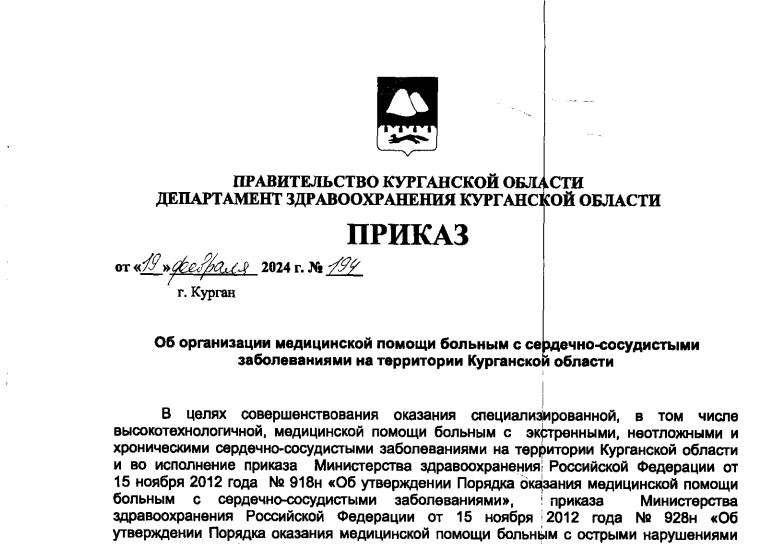 1. Скорая медицинская помощь пациентам с острым нарушением мозгового кровообращения оказывается врачами и фельдшерами бригады скорой медицинской помощи, которые обеспечивают проведение мероприятий по устранению угрожающих жизни состояний.2. В целях своевременной диагностики и оказания неотложной медицинской помощи пациентам с подозрением на острое нарушение мозгового кровообращения осуществляется госпитализация пациентов в Региональный сосудистый центр или первичное сосудистое отделение  в максимально короткие сроки для проведения нейровизуализации компьютерной томографии головного мозга или магнитно-резонансной томографии головного мозга и консультации специалиста.3. Пациент с острым нарушением мозгового кровообращения доставляется в максимально короткие сроки в Региональный сосудистый центр или первичное сосудистое отделение согласно схеме маршрутизации.4. Пациент, признанный нетранспортабельным,  госпитализируется в межрайонную больницу. После оказания медицинской помощи пациентам с острым нарушением мозгового кровообращения в межрайонной больнице в случае необходимости осуществляется медицинская эвакуация пациента, которая включает в себя и санитарно-авиационную эвакуацию.5. После лечения в стационаре пациенты, перенесшие острое нарушение мозгового кровообращения, направляются на медицинскую реабилитацию в Государственное бюджетное учреждение «Межрайонная больница № 3», по согласованию с заведующим отделением реабилитации по тел. 8(35231)3-82-04).
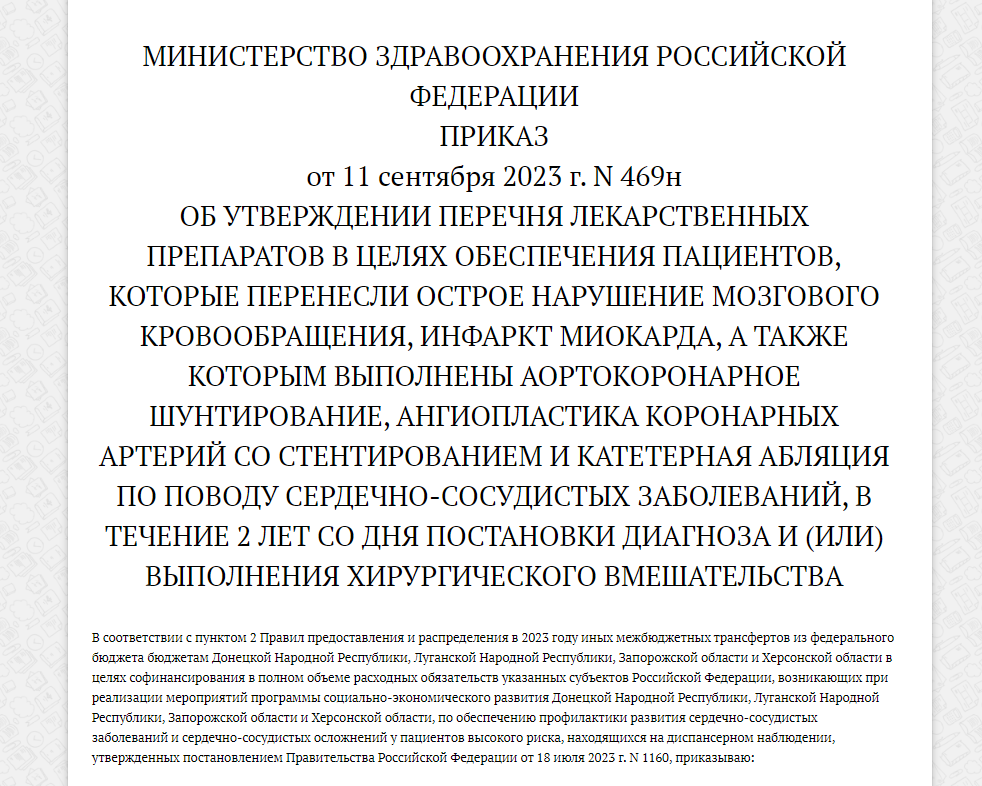 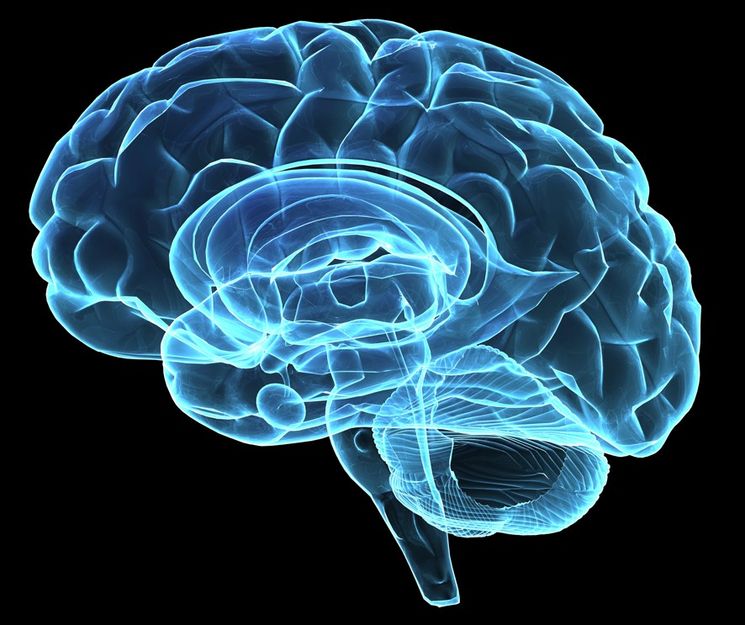 Спасибо за внимание!